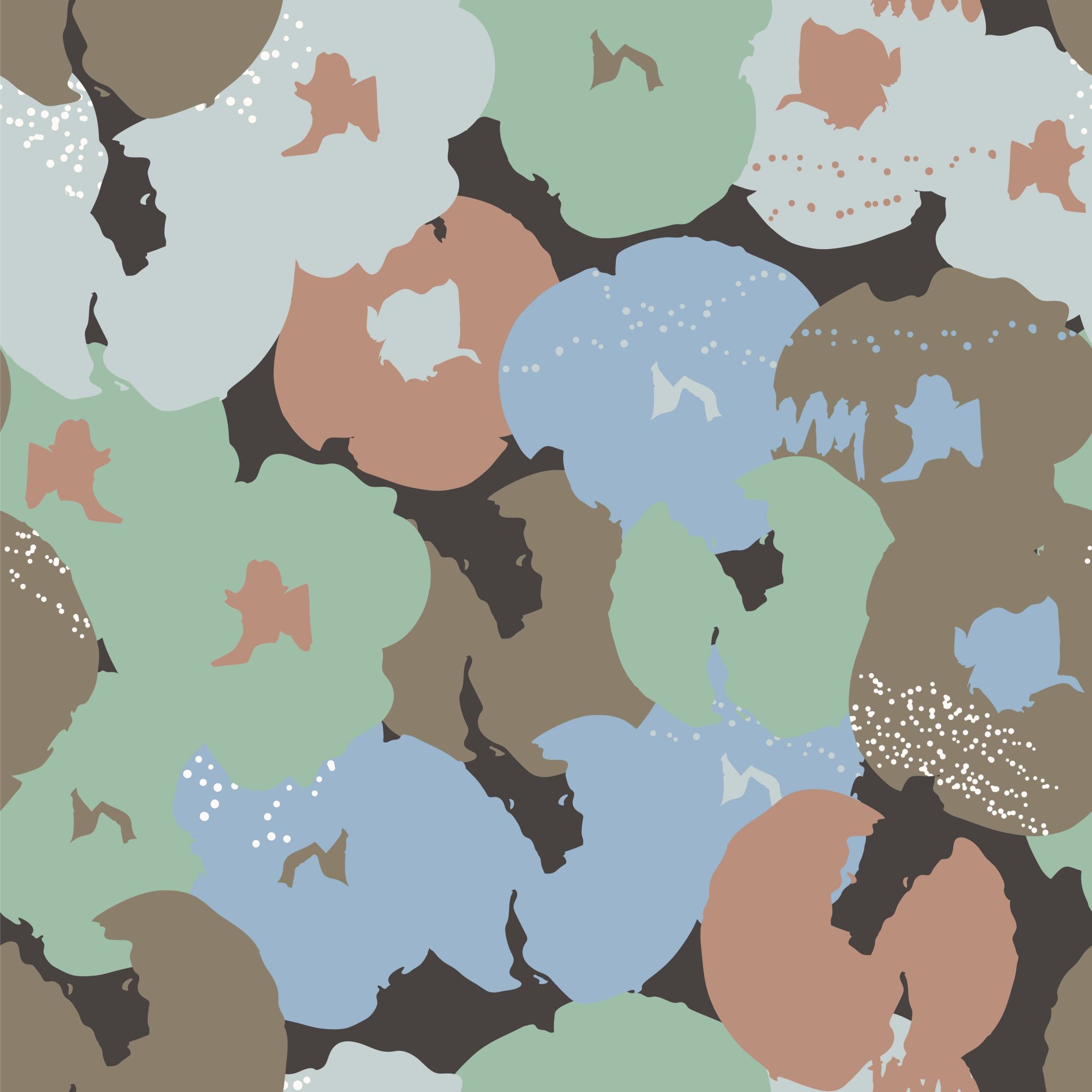 Bilimsel Süreç Becerileri
Temel Beceriler
Bütünleştirilmiş Beceriler